Bottom Navigation Activity
1
Start a New Project and choose a Bottom Navigation Views Activity
2
A lot more stuff!
3
Issue when trying to run Bottom Navigation “Hello World”
4
Change the 33’s to 34’s and Re-Sync
5
Running “Hello World” Bottom navigation –  Three “fragments”
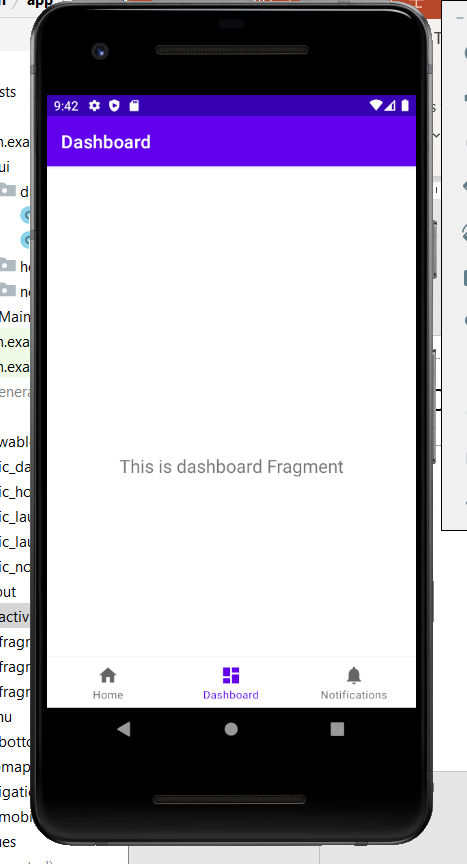 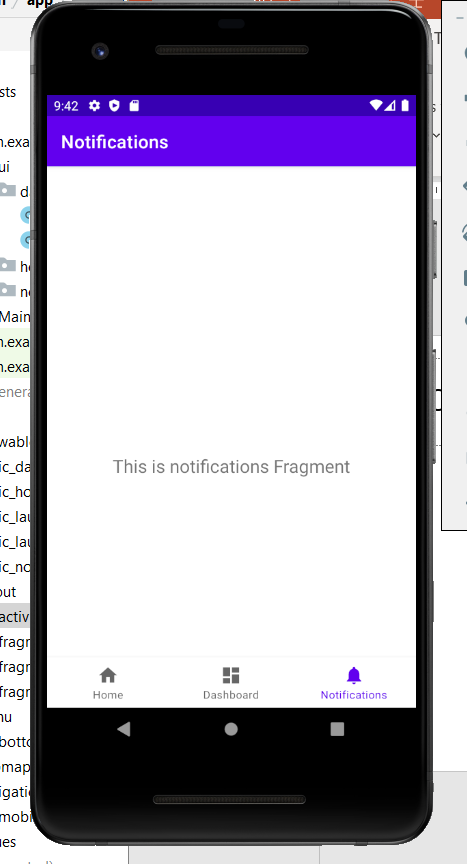 6
Navigation icon and bottom menu. Drawable. bottom_nav_menu.xml  <item>
7
I changed the title.
8
Editing the fragment xml. (It didn’t want me to type text, but it finally let me.)
9
Edit corresponding Fragment class
10
Edit fragment xml – not much has changed here from a regular View Activity.  One change was in setting ids; I added an SL to indicate the Straight Line tab. (e.g. etSLInitial)
11
Edit Fragment.  Connect to interface changed.
12
Not much change to Button click handler. The Toast’s makeText’s first argument is now root.context
13
Straight-Line Depreciation fragment
14